Great cities of  the world
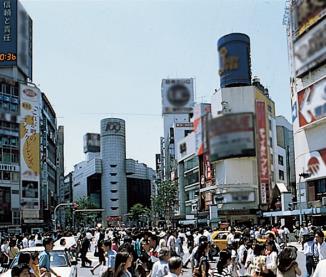 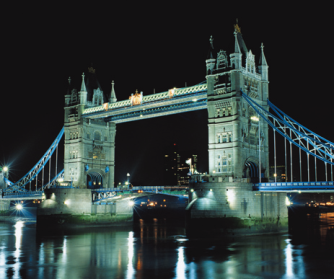 WWW.PPT818.COM
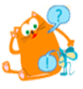 Recite the dialogue
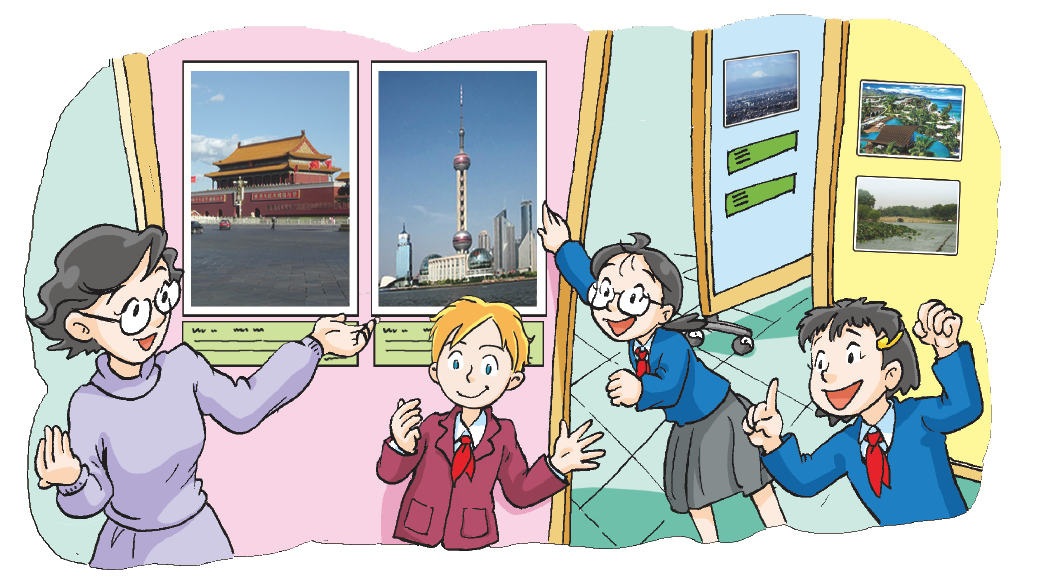 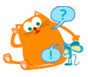 Make sentences
How long does it take to get to Shanghai from Beijing by plane?
How long does it take to travel by plane?
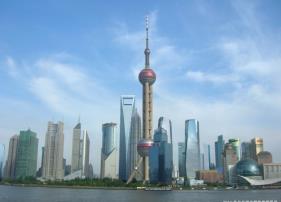 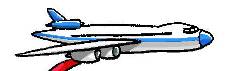 Beijing
Shanghai
It only takes about two hours by plane.
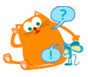 Make sentences
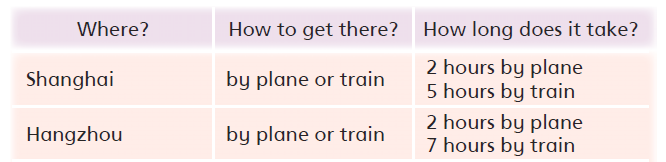 √
How long does it take to get to … from Beijing by …?
It takes about … by …
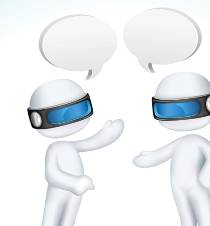 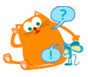 Make sentences
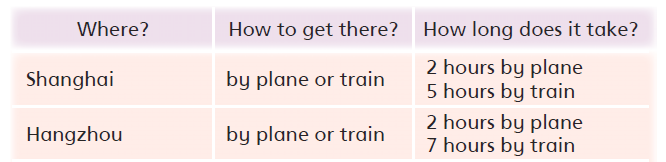 1. How long does it take to get to Hangzhou from Beijing by plane?
It takes about 2 hours by plane.
2. How long does it take to get to Hangzhou from Beijing by train?
It takes about 7 hours by train.
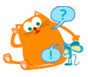 Do a quiz
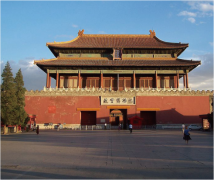 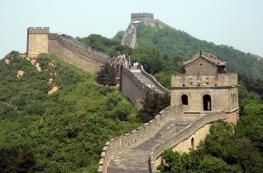 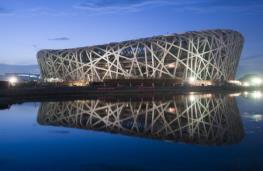 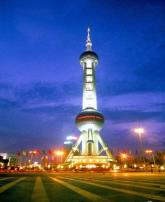 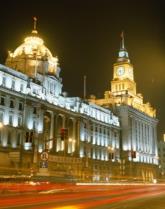 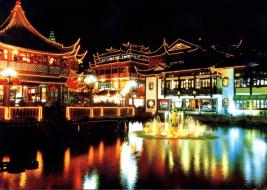 Beijing
Which city is the capital of China?
                                  首都
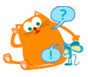 Do a quiz
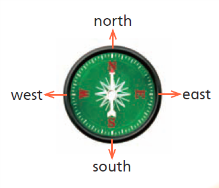 Where is Beijing?
Beijing is in the north of China.
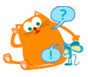 Do a quiz
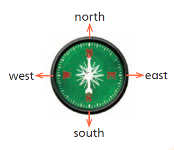 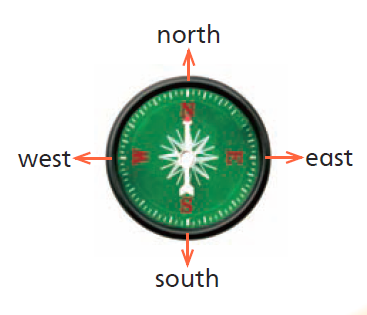 Which city is in the east of China?
Shanghai is in the east of China.
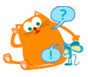 Think and say
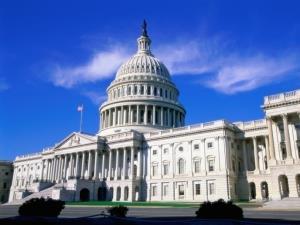 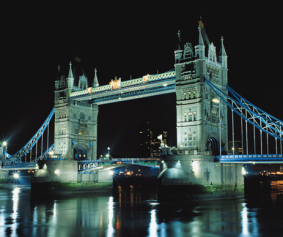 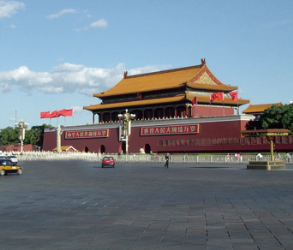 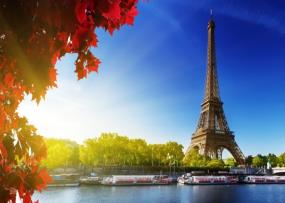 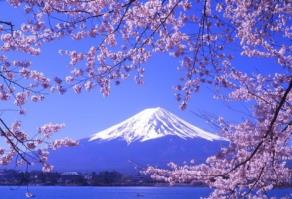 Tokyo
Which city is the capital of Japan?
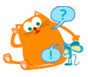 Do a quiz
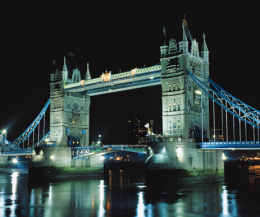 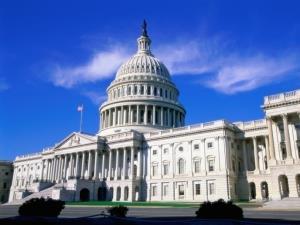 London
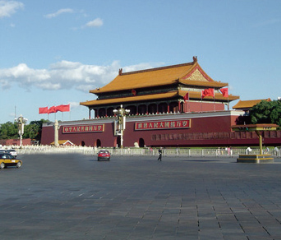 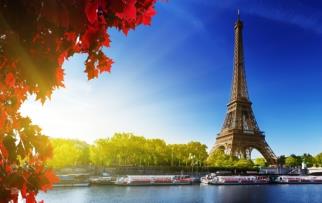 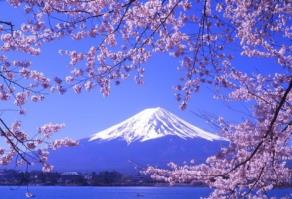 Which city is the capital of the UK?
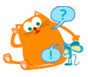 Do a quiz
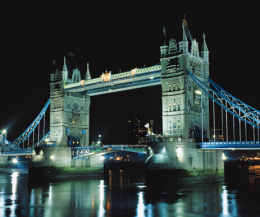 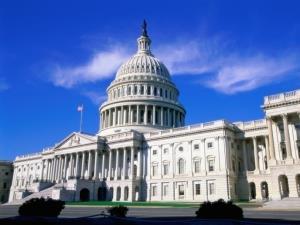 Washington D.C.
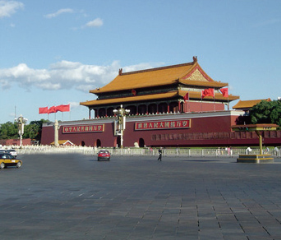 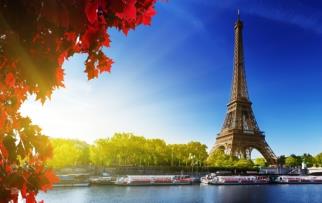 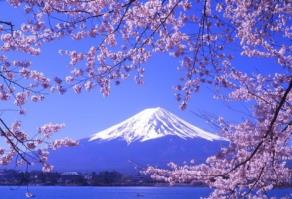 Which city is the capital of the US?
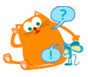 Do a quiz
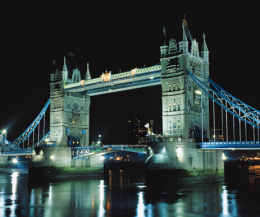 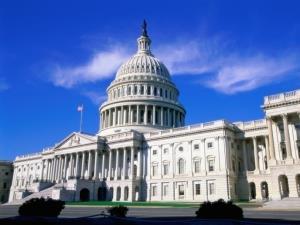 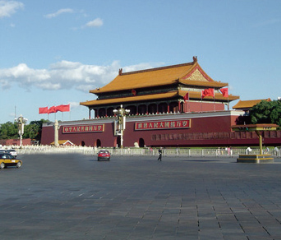 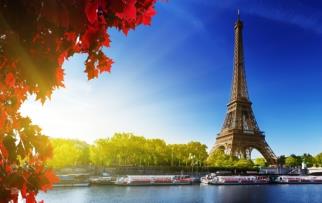 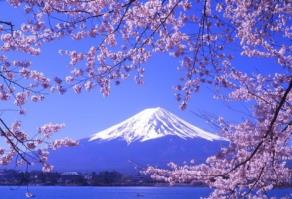 Paris
Which city is the capital of France?
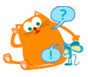 Lookand learn
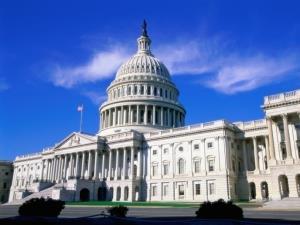 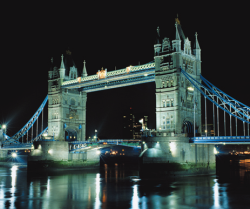 London
Washington D.C.
Great cities of the world
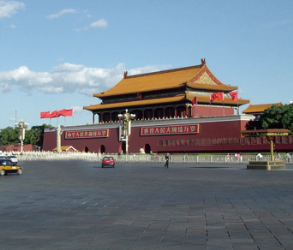 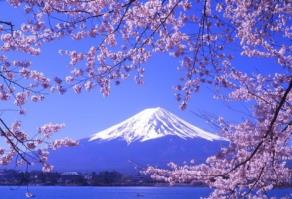 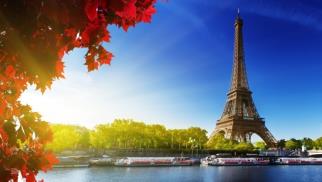 Tokyo
Beijing
Paris
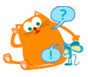 Think and say
What do you know about Beijing?
Which city is the capital of China?
 Where is Beijing?
 What can we do in Beijing?
 What can we see in Beijing?
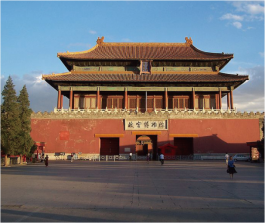 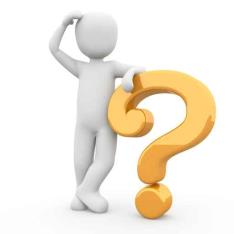 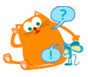 Think and say
What do you know about Beijing?
Which city is the capital of China?
 Where is Beijing?
 What can we do in Beijing?
 What can we see/find in Beijing?
What do tourists like doing there?                            
 What do people in Beijing love eating?
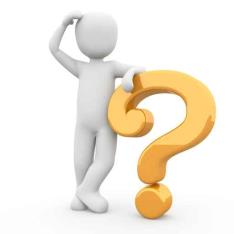 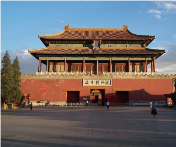 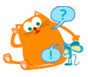 Think and say
Do you know anything about Tokyo?
Where is Tokyo?
 What do tourists enjoy doing in Tokyo?
 What do people in Tokyo love eating?
Do you want to ask more about Tokyo?
…?
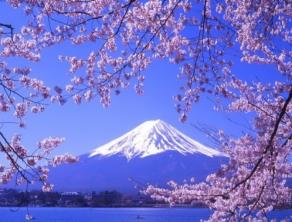 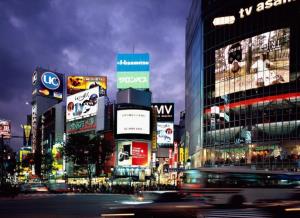 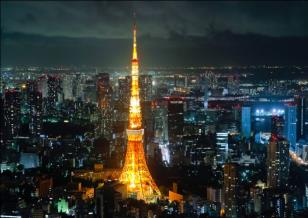 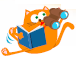 buildings
Read and say
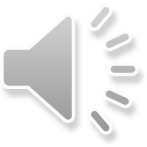 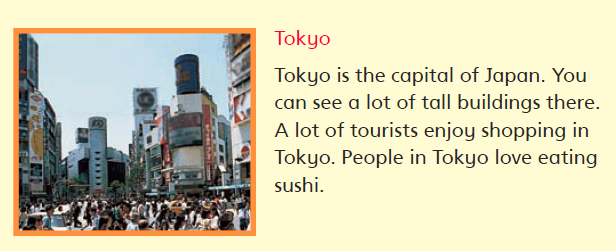 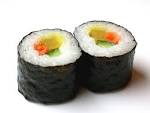 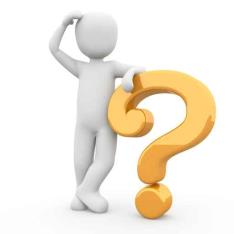 Where is Tokyo?
 What do tourists enjoy doing in Tokyo?
 What do people in Tokyo love eating?
… ?
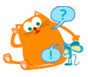 Look and learn
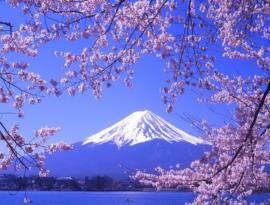 Mount Fuji
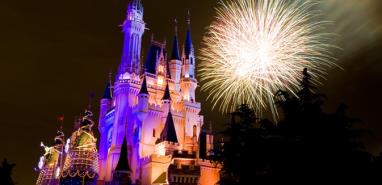 Tokyo Disneyland
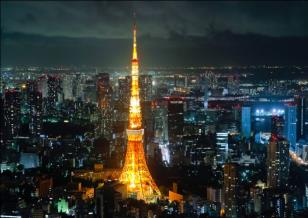 Tokyo Tower
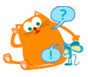 Think and say
What do you know about Tokyo?
Where is Tokyo?
 What do tourists enjoy doing in Tokyo?
 What do people in Tokyo love eating?
 …?
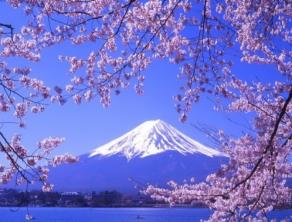 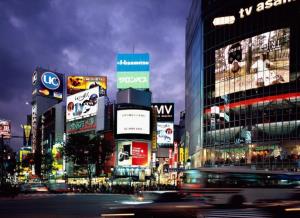 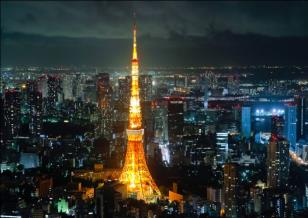 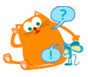 Look and say
London
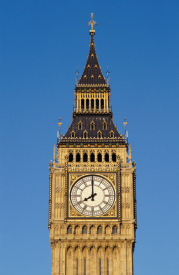 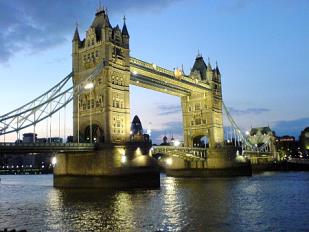 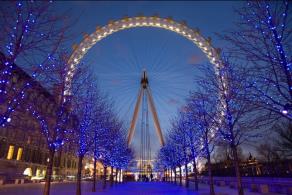 Do you want to know about London?
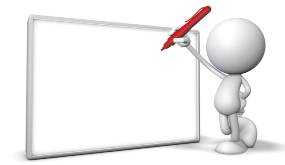 Write your questions on the card!
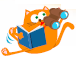 Read and write
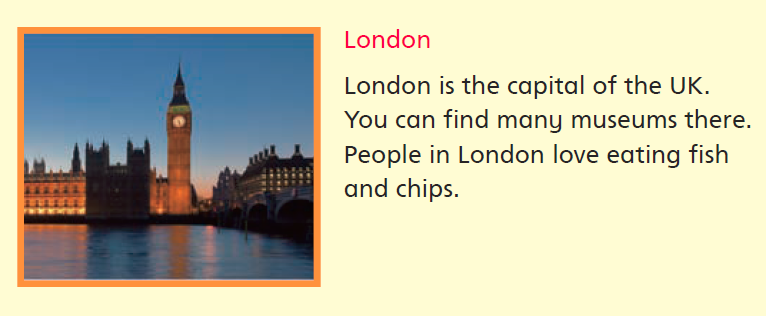 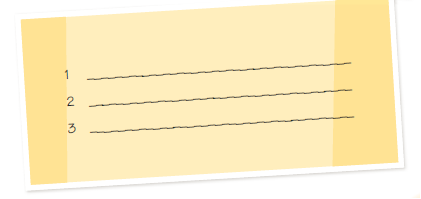 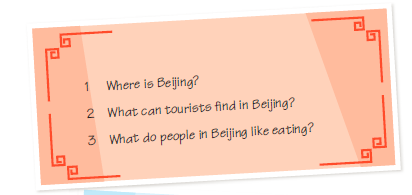 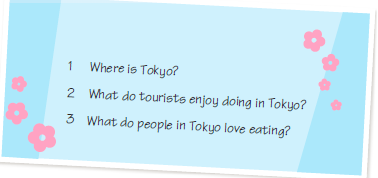 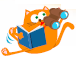 Read and answer
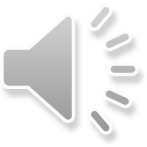 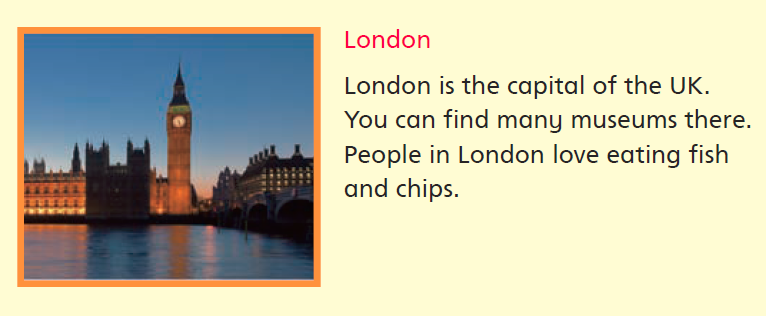 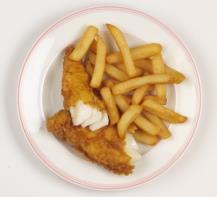 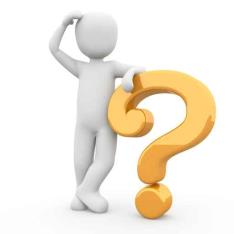 Where is London?
 What can you find in London?
 What do people in London love eating?
…?
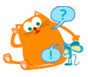 Look and learn
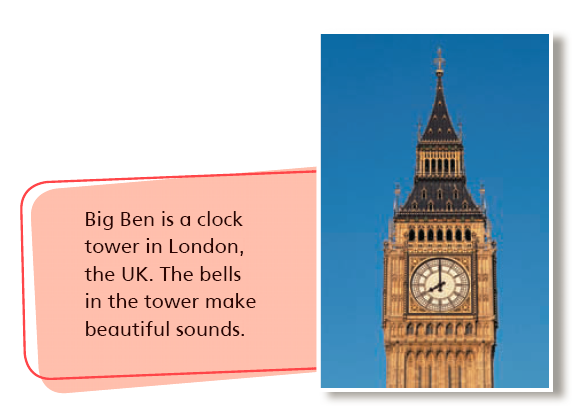 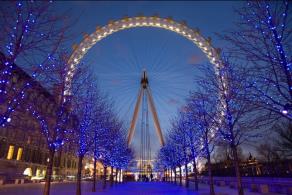 London Eye
Big Ben
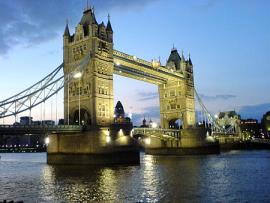 Tower Bridge
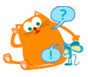 Think and say
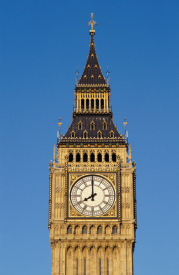 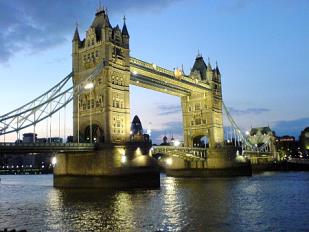 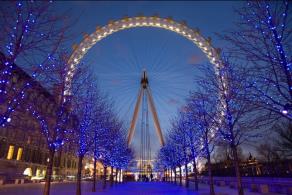 What do you know about London?
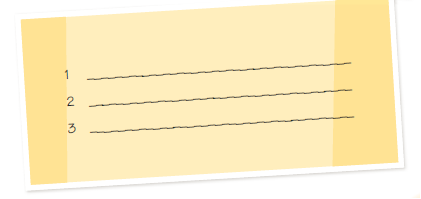 Tell with the help of your question card.
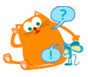 Think and say
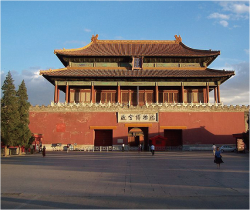 Where …?
 What …?
 What food?
 …?
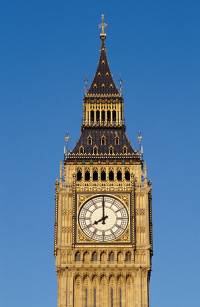 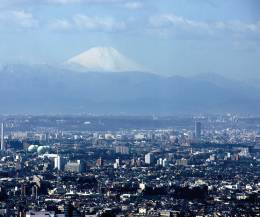 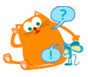 Quiz time
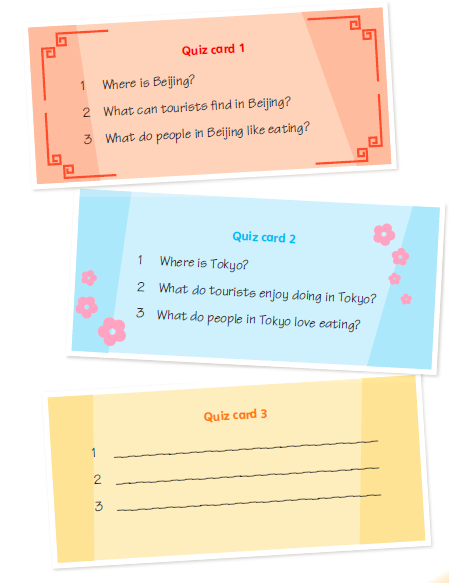 Step 1: Form groups of three.

Step 2: Write quiz cards.

Step 3: Choose and answer.

Step 4: Win the game!
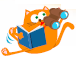 Look and read
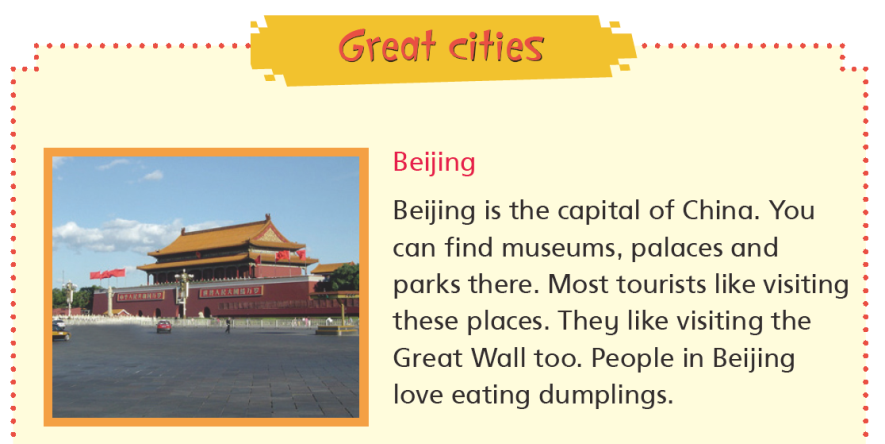 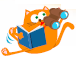 Look and read
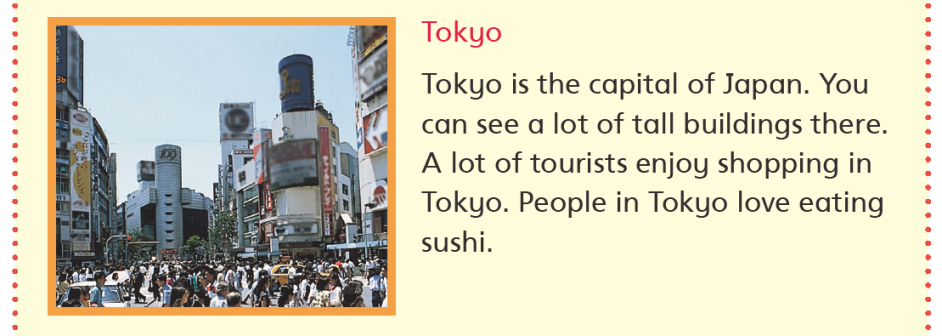 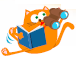 Look and read
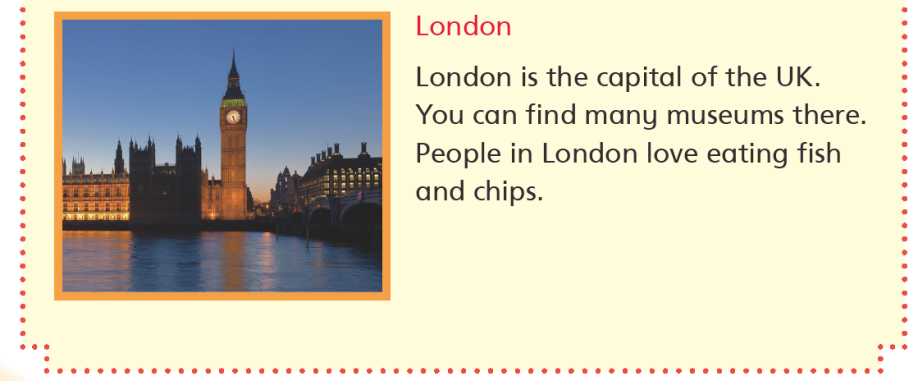 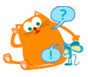 Look and say
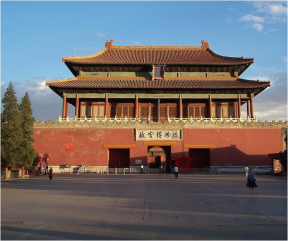 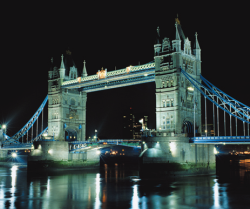 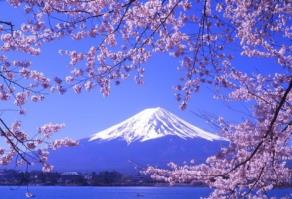 …
Beijing
Tokyo
London
Great cities of the world
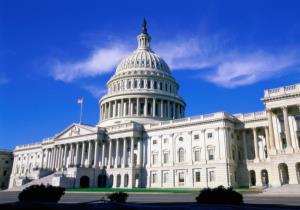 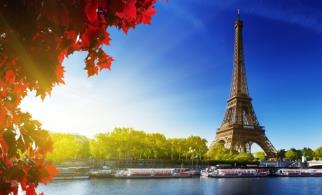 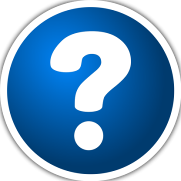 Paris
Washington D.C.
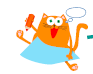 Think and write
The city I want to visit
London is the capital of … It is ...  In London, you can … Tourists like … People in London like eating …
I want to visit this great city!
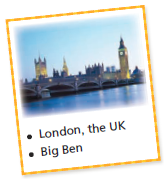 How long does it take to get to this city from your city by plane?
Homework
1. Write about “The city I want to visit”.
2. Read Student’s Book pages 58 to 61.
3. Talk about Beijing, London and Tokyo.
4. Finish Workbook pages 51 and 53.
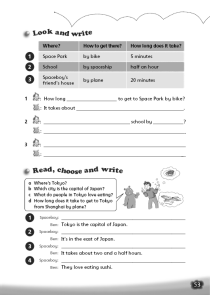 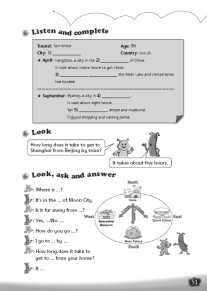 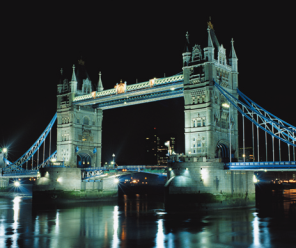